RUANG LINGKUPMETODOLOGI ILMU PEMERINTAHAN
PENDAHULUAN
Setiap disiplin ilmu idealnya memiliki metodologi sendiri-sendiri, contohnya Sosiologi mempunyai Metodologi Ilmu Sosiologi, Ilmu Komunikasi mempunyai Metodologi Ilmu Komunikasi. Demikian juga Ilmu Pemerintahan (IP) mempunyai Metodologi Ilmu Pemerintahan (MIP)


MI dianalogikan sebagai sebuah pintu. Dimana setiap pintu memiliki kunci sendiri (Ex: kunci motor hanya dapat digunakan untuk menghidupkan motor bukan mobil dll)
Metodologi
Metodologi adalah hasil pengkajian terhadap berbagai metode yang menjadi bahan pembentukan seperangkat pengetahuan tentang metode. 
Masalah dalam metodologi adalah suatu informasi yang mengandung pertanyaan atau ketidakjelasan. 
Metodologi ilmu secara formal melekat di dalam definisi ilmu yang bersangkutan dan secara substantif ditunjukkan oleh aksioma, anggapan dasar, pendekatan, model analisis dan model konstruk pengalaman dan konsep.
APA ITU ILMU ??
Ilmu dalam Bahasa Inggris Knowledge. Kumpulan pengetahuan yang sistematis.
Namun tidak semua pengetahuan disebut Ilmu.
Syarat pengetahuan disebut Ilmu.
Merujuk kepada kefahaman manusia terhadap sesuatu hal, secara sistematik dan diusahakan secara sadar untuk dimanfaatkan demi kebaikan manusia.
Pemerintahan
Pemerintahan dalam Bahasa Inggris disebut government yang berasal dari Bahasa Latin gobernare, greek kybernan yang berarti mengemudikan atau mengendalikan.

Bayu Suryaningrat mendefinisikan pemerintahan dalam arti sempit dan arti luas
Ilmu Pemerintahan
Lahir menjelang pecahnya PD II, konsep Ilmu Pemerintahan terapan pertama kali dirintis oleh G. A. Van Poelje dengan nama “Bestuurskunde“.

Ilmu Pemerintahan mempelajari hubungan antara pemerintahan dengan yang diperintah memuat kegiatan yang disebut pemerintah, sedang peristiwanya disebut peristiwa pemerintahan atau gejala pemerintahan.
Filsafat IP
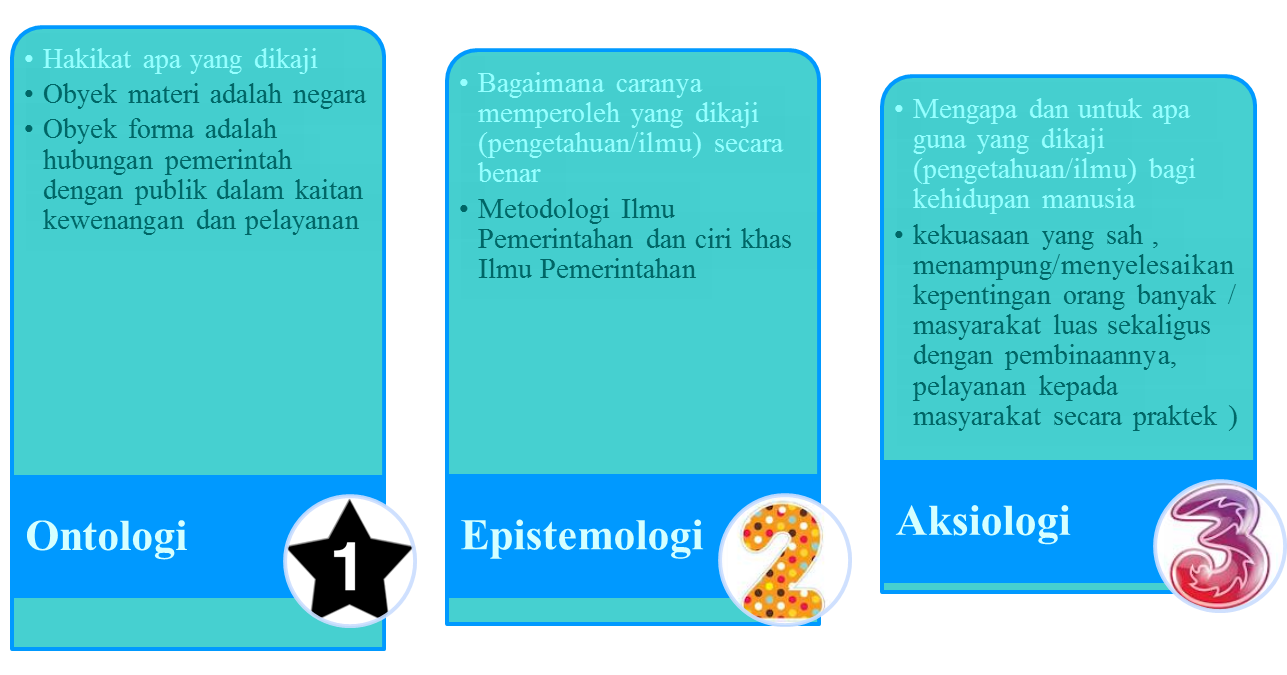 IP berupaya mengembangkan metodologi sendiri sebagai ciri khasnya di dalam mengembangkan pemerintahan sebagai suatu ilmu. 

MIP sangat vital dalam pengembangan IP. Mata kuliah yang menggunakan MIP adalah Skripsi. Tanpa metodologi, penulisan skripsi tidak akan tepat sasaran.
MIP menjadi tolok ukur untuk melihat sejauhmana kapabilitas seorang lulusan Sarjana Ilmu Pemerintahan/Politik (S.IP) 
Seorang S.IP diharapkan dapat :
Menguasai IP;
Memahami MIP;
Terbuka, tanggap terhadap perubahan ilmu pengetahuan dan teknologi yang menjadi ciri khas IP Unikom;
Peka terhadap masalah-masalah pemerintahan;
Merumuskan, meneliti dan menyelesaikan masalah-masalah pemerintahan dengan penalaran ilmiah;
Mengikuti seleksi atau persiapan S2.
Seorang S.IP dituntut harus seperti seorang dokter spesialis yang mampu mengamati, menganalisis berbagai penyakit dan mengobatinya dengan memberikan resep yang tepat dan mujarab. Tentunya untuk seorang S.IP, penyakitnya itu adalah masalah-masalah pemerintahan yang muncul ke permukaan yang dapat mengganggu kepentingan publik (umum).
Masalah-masalah pemerintahan tersebut harus dapat diselesaikan dengan penalaran ilmiah dengan menggunakan metodologi.
Hal ini dikarenakan perubahan sosial yang terjadi harus diikuti dalam dinamika pemerintahan. Contohnya dengan pengembangan konsep : Reinventing Government, Good Governance dan Scientific Government, e-Government.
Reinventing Government
David Osborne dan Ted Gaebler:
Steering rather than rowing Empowering rather than Serving. Injecting competition into service delivery. Funding outcomes not inputs Meeting the need of the costumer. Not the bureaucracy. Earning rather than spending Preventing rather than cure. From hierarchy to participation and team work. Leverage change through the market
Good Governance
Akuntabilitas (accountability) 
Transparansi (transparancy) 
Keterbukaan (opennes) 
Aturan Hukum (Rule of Law)
Scientific Government
Efisien dan efektif;
Empiris dan antisipatif;
Aspiratif dalam :
memilih pimpinan
program
keputusan
visi,misi dan strategi
Aparat yang rasional dan kritis;
Masyarakat yang rasional dan kritis;
Berorientasi ke depan;
Mempunyai budaya elitisme.
E-Government
Douglas Holmes (2001:2) menyebutkan electronic government, or e-Government, is the use of information technology, in particular the internet, to deliver public services in a much more convenient, customer-oriented, cost-effective, and altogether different and better way.
Oleh sebab itu, tujuan studi mata kuliah MIP itu adalah memberikan bekal kepada para S.IP tentang langkah-langkah yang harus ditempuh untuk mempelajari gejala-gejala pemerintahan dan memecahkan masalah-masalah pemerintahan, pendekatan-pendekatan apa yang bisa digunakan untuk memecahkan masalah tersebut. 

Sehingga mampu mengadakan penelitian pemerintahan pada umumnya dan penulisan skripsi pada khususnya.
Singkatnya output MIP adalah :
Mampu menulis skripsi dengan baik dan benar;

Mampu memahami, menganalisis masalah - masalah kepemerintahan secara ilmiah.
CONTOH-CONTOH TEMA/TOPIK DALAM KAJIAN ILMU PEMERINTAHAN KHUSUSNYA DALAM PEMBUATAN skripsi
Birokrasi Pemerintahan
Ekologi Pemerintahan
Peranan legislatif daerah
Eksekutif di daerah
Perubahan Sosial dan Dinamika Pemerintahan
Good Governance
Reinventing Government
E-Government
Otonomi dan Disintegrasi
Demokrasi, Desentralisasi dan Otonomi
Kualitas Pelayanan Publik
Implementasi Kebijakan Publik
Hubungan Pusat Daerah
Pendapatan Asli Daerah
Struktur dan kultur pemerintah daerah
Organisasi dan manajemen pemerintah daerah
Penyelenggaraan pemerintahan desa
Hubungan kepala daerah dengan DPRD
Proses Pilkada
Proses Pilkades
Demokrasi di desa
Kontrol masyarakat atas tindakan pemerintahan
Kinerja pemerintahan daerah
SEKIAN & TERIMA  KASIH